Announcements
Midterm 2
Mon, 11/9, during lecture
See Piazza for details

Schedule change
Lecture on Friday instead of recitation
Pre-recorded
Suggested that you watch during your recitation timeslot
TAs will be available during the Zoom session
Any polls will be open all day
Plan
Wrap Up Generative Models and Naïve Bayes
Generative models and naïve Bayes slides…
Plan
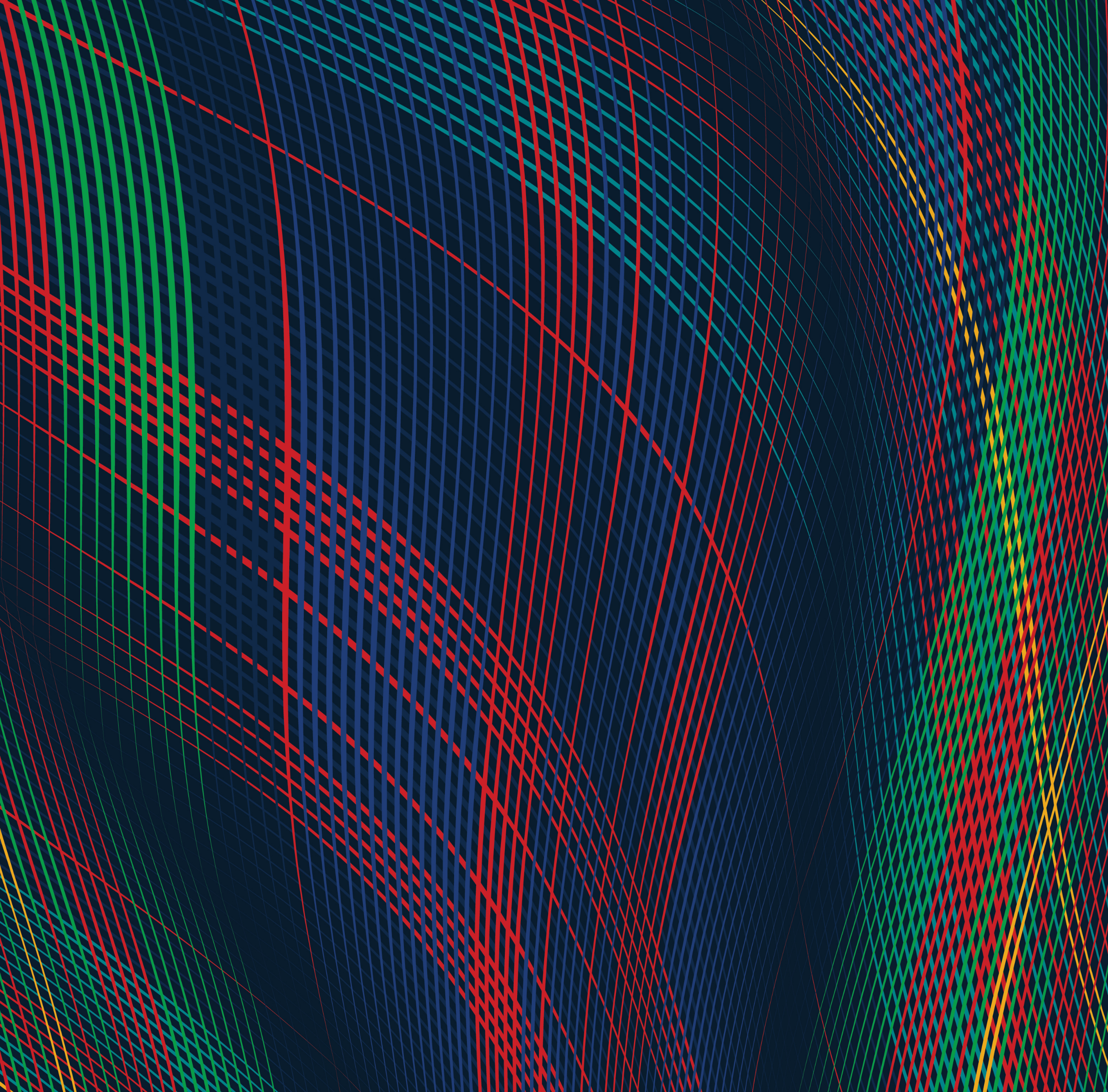 Introduction to Machine LearningBayes Nets & Markov Chains
Instructor: Pat Virtue
Outline
Probability primer
Generative stories and Bayes nets
Bayes nets definition
Naïve Bayes
Markov chains
Probability Tools Summary
Our toolbox
Definition of conditional probability
Product Rule
Bayes’ theorem
Discrete Probability Tables
Discrete Probability Tables
Discrete Probability Tables
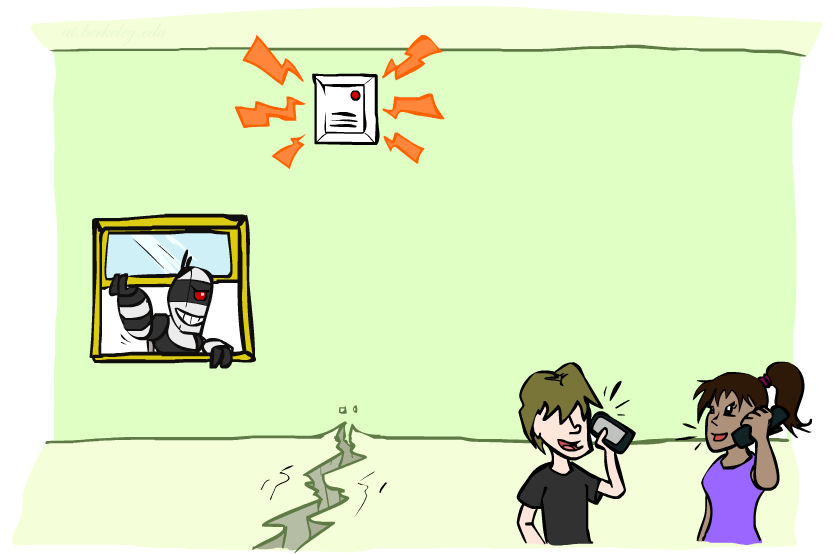 Piazza Poll 2
Image: http://ai.berkeley.edu/
Probability Tools Summary
Our toolbox
Product Rule
Chain Rule
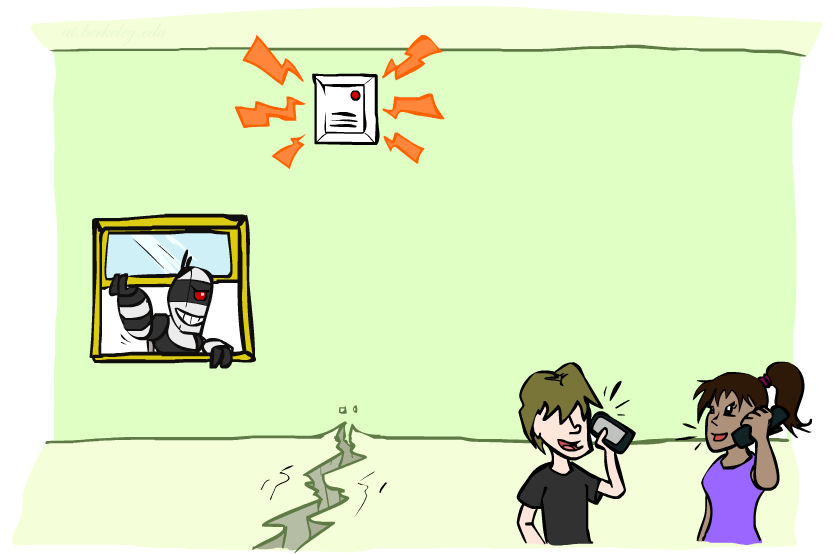 Piazza Poll 3
Image: http://ai.berkeley.edu/
Probability Tools Summary
Marginalization


Normalization
Probability Tools Summary
Independence
       If A and B are independent, then:


Conditional independence
       If A and B are conditionally
       independent given C, then:
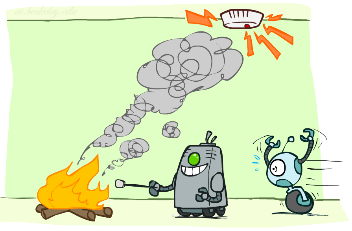 Generative Stories and Bayes Nets
Fire, Smoke, Alarm
Generative story and Bayes net





Assumptions

Joint distribution
Image: http://ai.berkeley.edu/
Bayesian Networks
Bayes net
One node per random variable
Directed-Acyclic-Graph
One CPT per node: P(node | Parents(node) )
Bayesian Networks
Bayes net
One node per random variable
Directed-Acyclic-Graph
One CPT per node: P(node | Parents(node) )